Introduction
Reasoning over visual elements and general knowledge to infer the correct answer. 
Answer (a few words or a short phrase)
Binary (Yes / No)
Multiple-choice
Fill in blank
Challenge
Much higher dimensional and more noisy.
Lack the structure and grammatical rules.
Capture more of the richness of the real world.
Methods
Joint embedding approaches
Attention mechanisms
Compositional models
Knowledge base-enhanced approaches. 
Current SOTA methods
Future work
[Speaker Notes: The joint embedding approaches are straightforward in their principle and constitute the base of most current approaches to VQA.]
Joint embedding approaches
iBOWIMG
GoogleNet
Bag-of-word
Classification
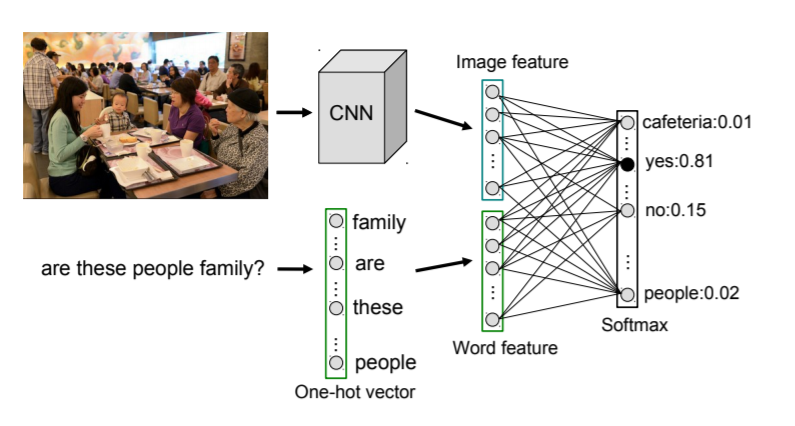 Zhou B, Tian Y, Sukhbaatar S, et al. Simple baseline for visual question answering[J]. arXiv preprint arXiv:1512.02167, 2015.
Joint embedding approaches
Vis-LSTM
Fed image feature to the LSTM at the start.
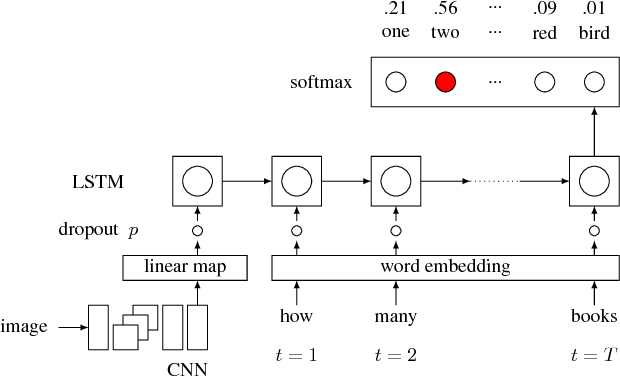 Ren M, Kiros R, Zemel R. Image question answering: A visual semantic embedding model and a new dataset[J]. Proc. Advances in Neural Inf. Process. Syst, 2015, 1(2): 5.
Joint embedding approaches
Dynamic Parameter Prediction (DPPNet)
Predict parameters of visual fc layer by another fc layer (from question). 
Using hashing trick to reduce the number of parameters
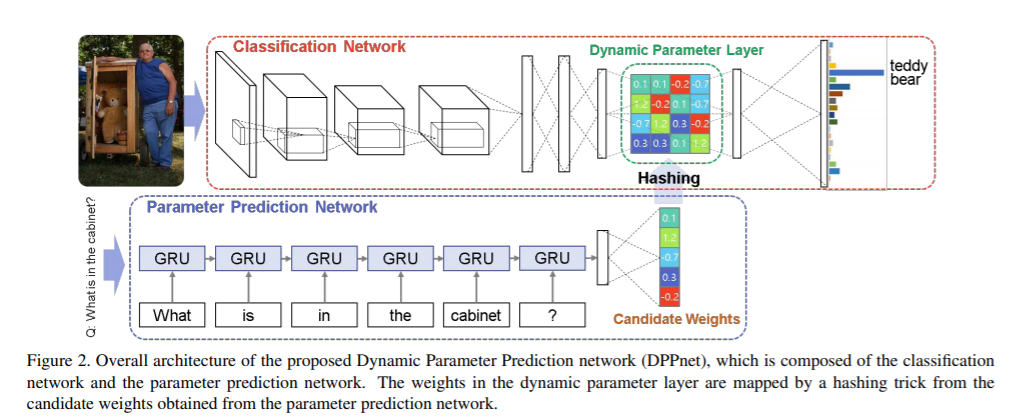 Noh H, Hongsuck Seo P, Han B. Image question answering using convolutional neural network with dynamic parameter prediction[C]//Proceedings of the IEEE conference on computer vision and pattern recognition. 2016: 30-38.
Attention mechanisms
Motivation
Using global (image-wide) features to represent the visual input may feed irrelevant or noisy information to the prediction stage.
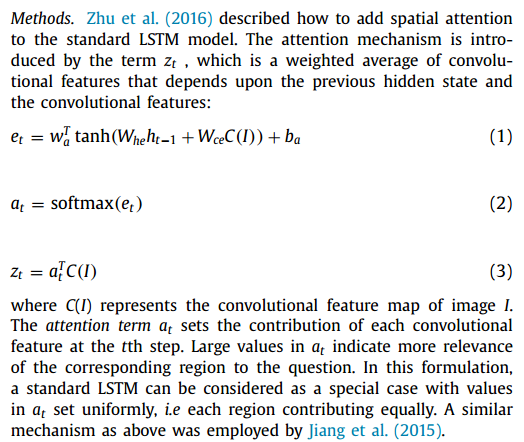 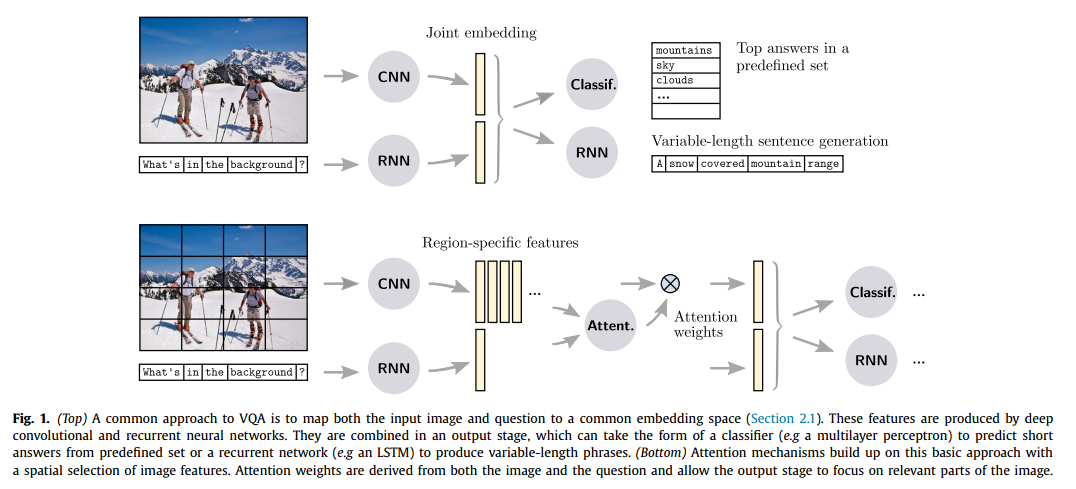 Attention mechanisms
Where to Look
Attention on every region -> weighted average
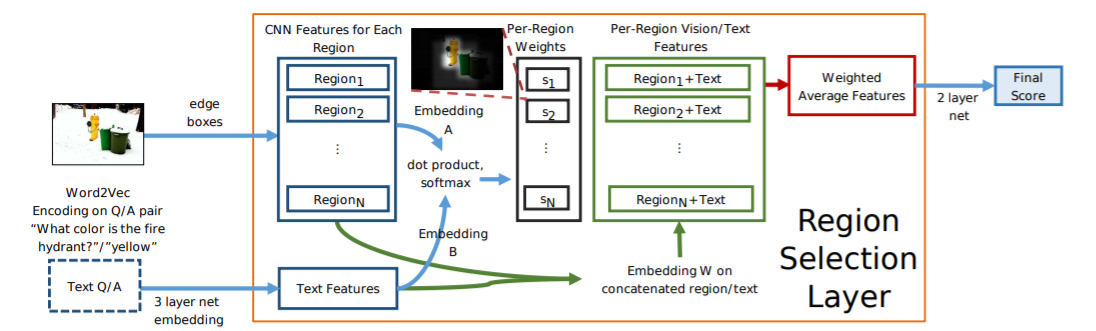 Shih K J, Singh S, Hoiem D. Where to look: Focus regions for visual question answering[C]//Proceedings of the IEEE conference on computer vision and pattern recognition. 2016: 4613-4621.
Attention mechanisms
Bottom-Up and Top-Down Attention
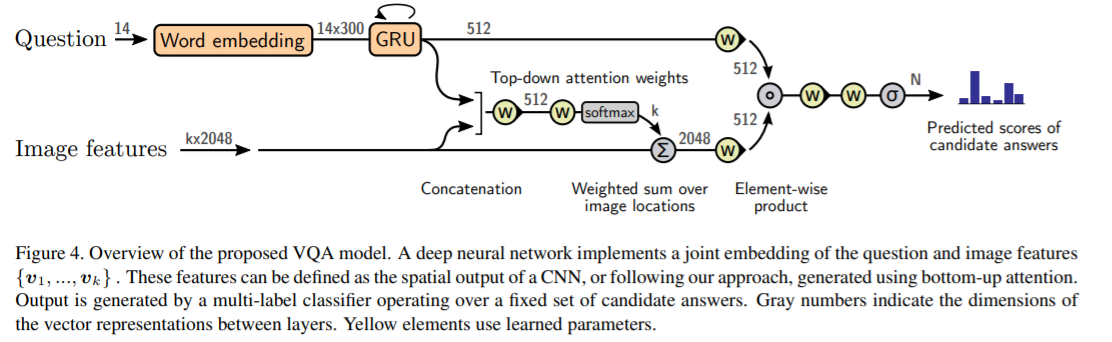 Anderson P, He X, Buehler C, et al. Bottom-up and top-down attention for image captioning and visual question answering[C]//Proceedings of the IEEE conference on computer vision and pattern recognition. 2018: 6077-6086.
Attention mechanisms
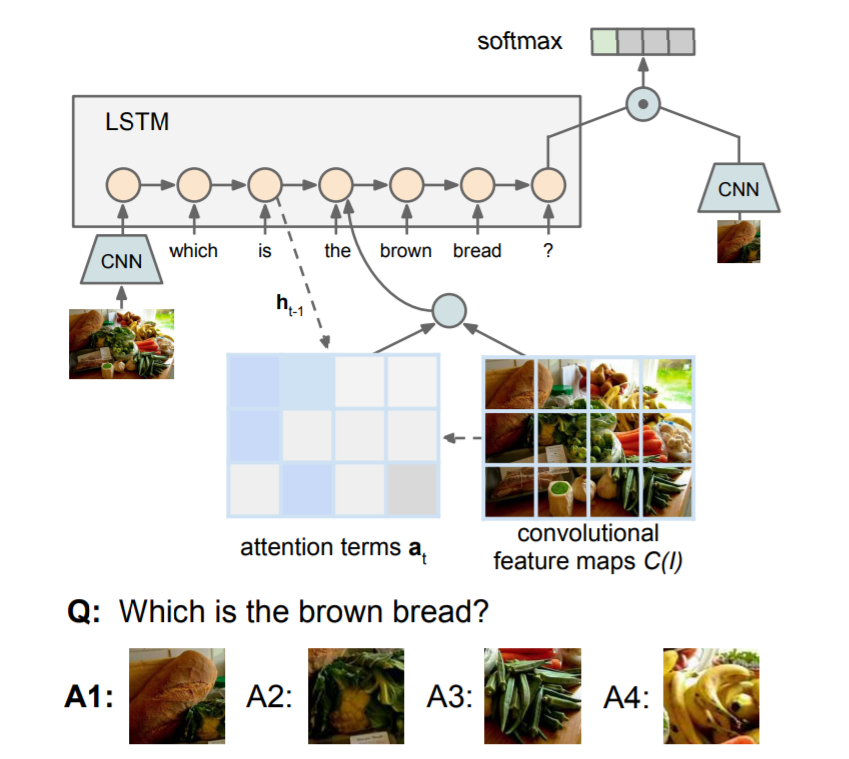 Recurrent Spatial Attention (Visual7W)
Calculate an attention map at each LSTM step.
Multiple-choice QA pairs
Zhu Y, Groth O, Bernstein M, et al. Visual7w: Grounded question answering in images[C]//Proceedings of the IEEE conference on computer vision and pattern recognition. 2016: 4995-5004.
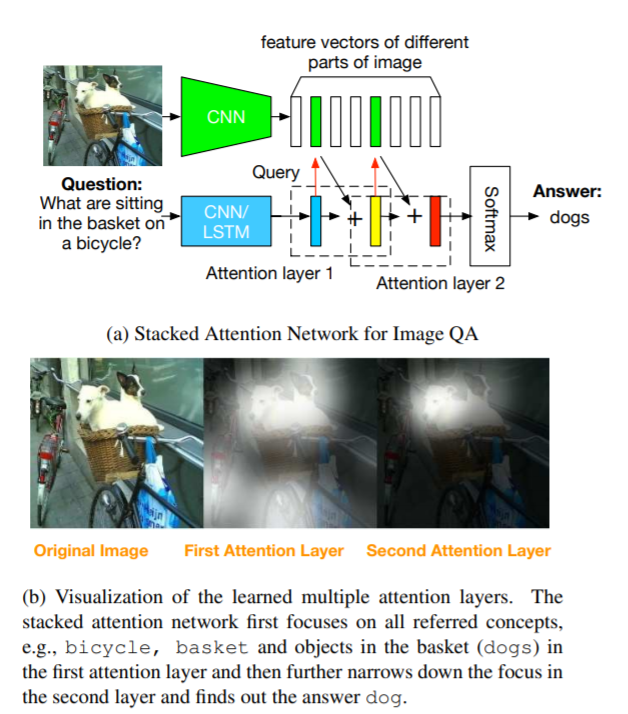 Attention mechanisms
Stacked attention network
Visual feat: 14x14(x512)
Multi-step attention
Concatenate features
Yang Z, He X, Gao J, et al. Stacked attention networks for image question answering[C]//Proceedings of the IEEE conference on computer vision and pattern recognition. 2016: 21-29.
Attention mechanisms
Summary
Improve accuracy on all VQA datasets, but show little benefit on binary (yes/no) questions. 
Binary questions typically require longer chains of reasoning.
Compositional models
Neural Module Networks (NMN) 
Some questions require multiple processing step.
Contribution: logical reasoning over continuous visual features, instead of discrete or logical predicates.
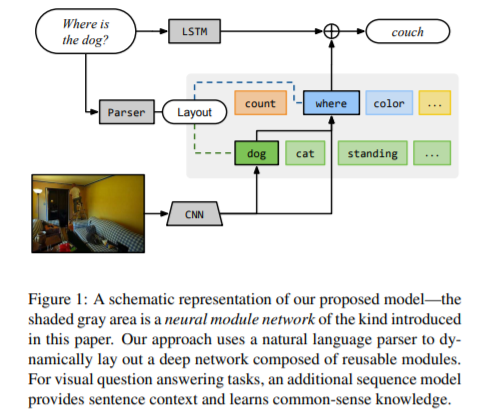 Andreas J, Rohrbach M, Darrell T, et al. Neural module networks[C]//Proceedings of the IEEE Conference on Computer Vision and Pattern Recognition. 2016: 39-48.
Neural Module Networks (NMN)
Parsing each question with the Stanford Parser.
Use ad hoc hand-written rules to deterministically transform parse trees into structured queries.
The inputs and outputs of the modules can be of 3 types:image features, attentions (regions), labels (classification decisions)
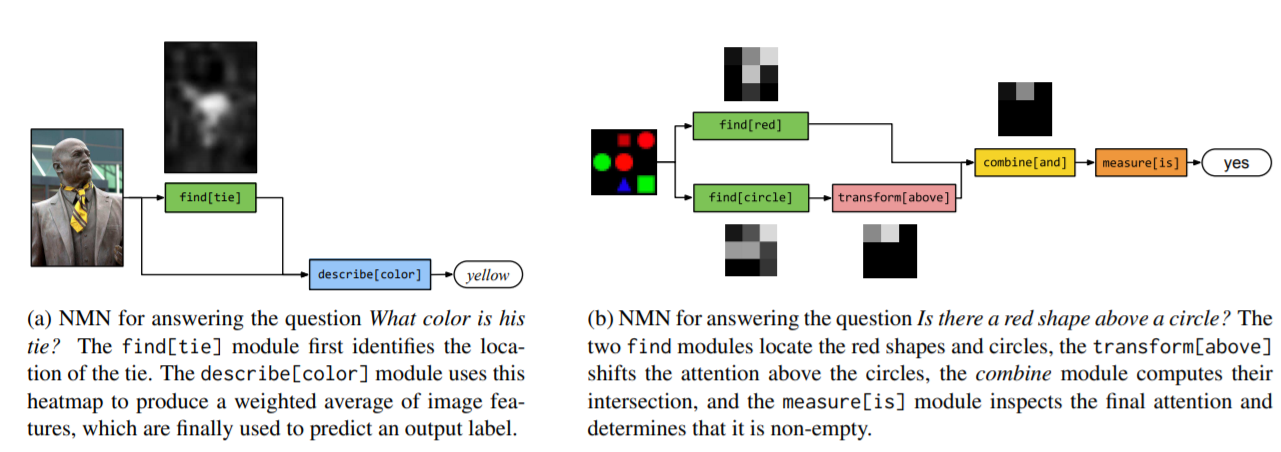 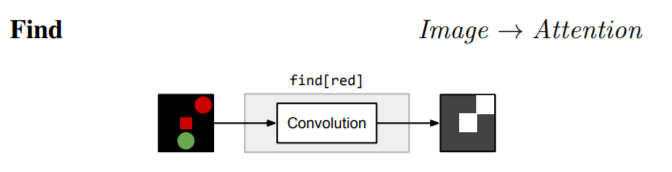 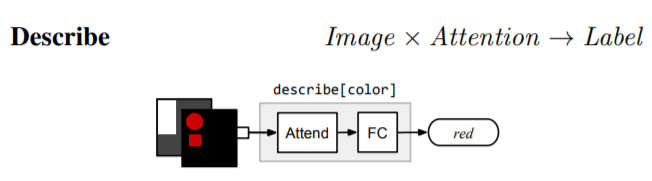 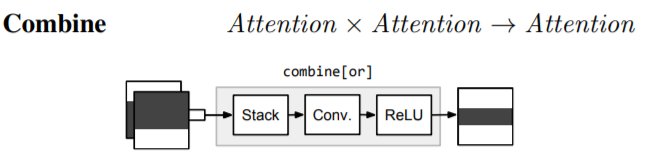 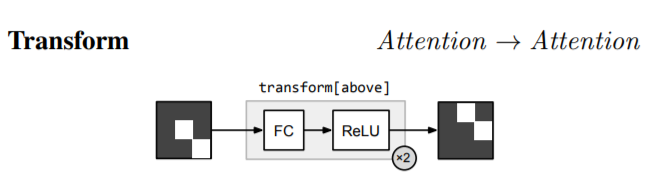 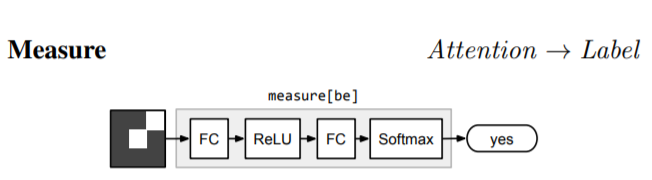 [Speaker Notes: 在具有结构性的问题上表现得更好，但是受限于question的parsing效果]
Dynamic Memory Networks (DMN+)
Motivation
Designed to address tasks that require complex logical reasoning by modeling interaction between multiple parts of the data.
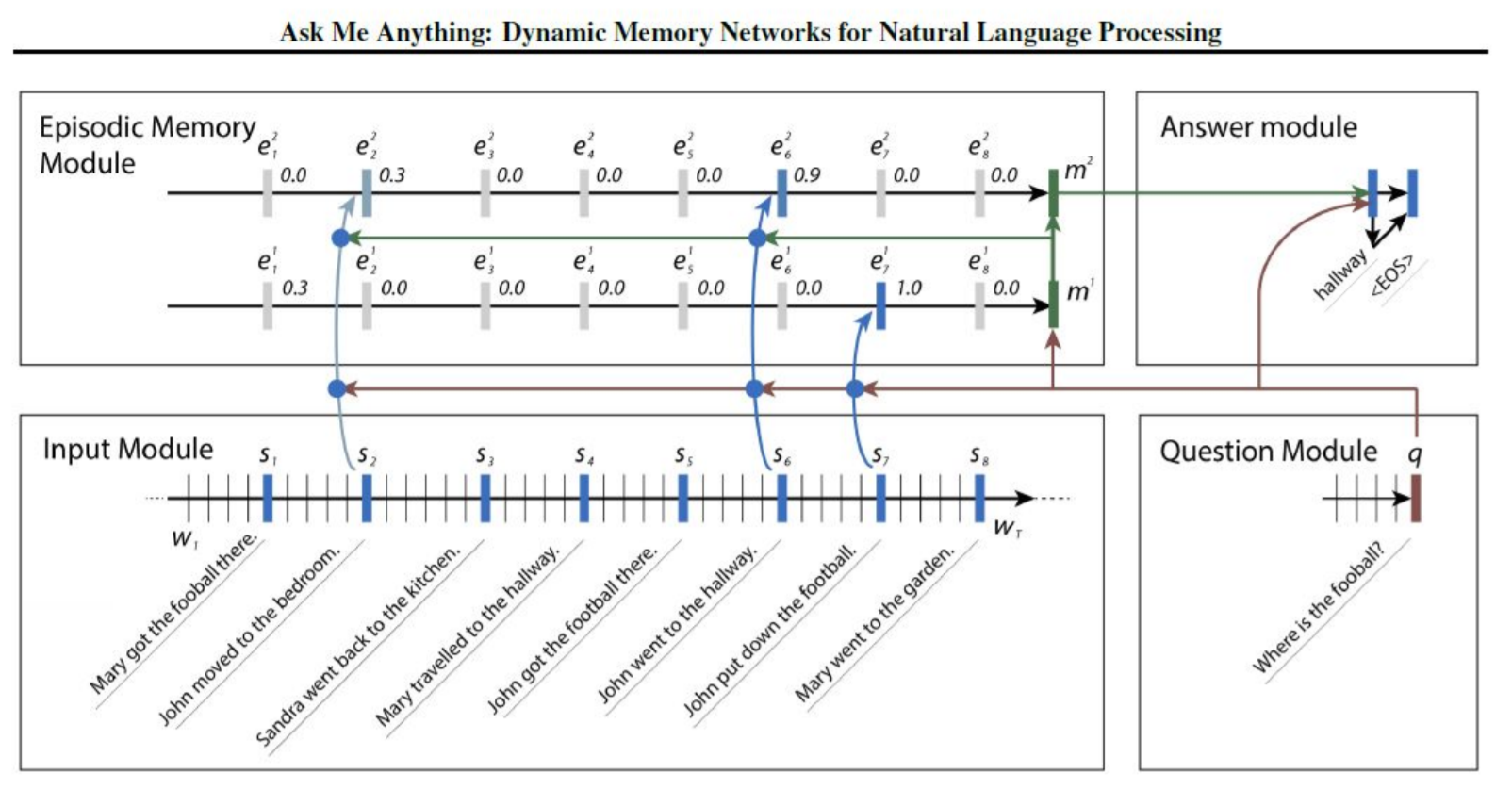 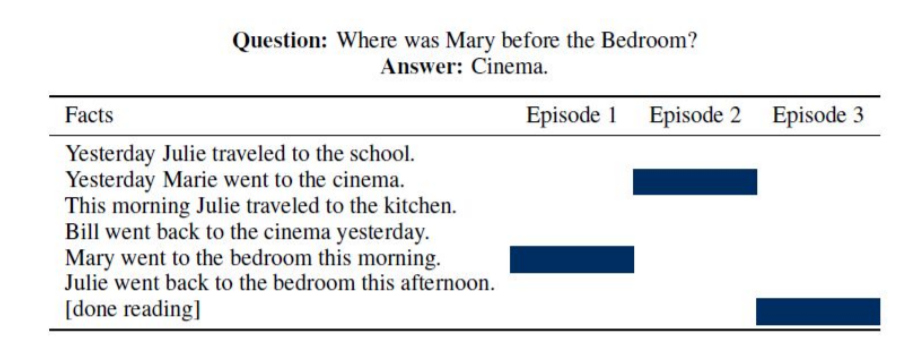 Xiong C, Merity S, Socher R. Dynamic memory networks for visual and textual question answering[C]//International conference on machine learning. 2016: 2397-2406.
Dynamic Memory Networks (DMN+)
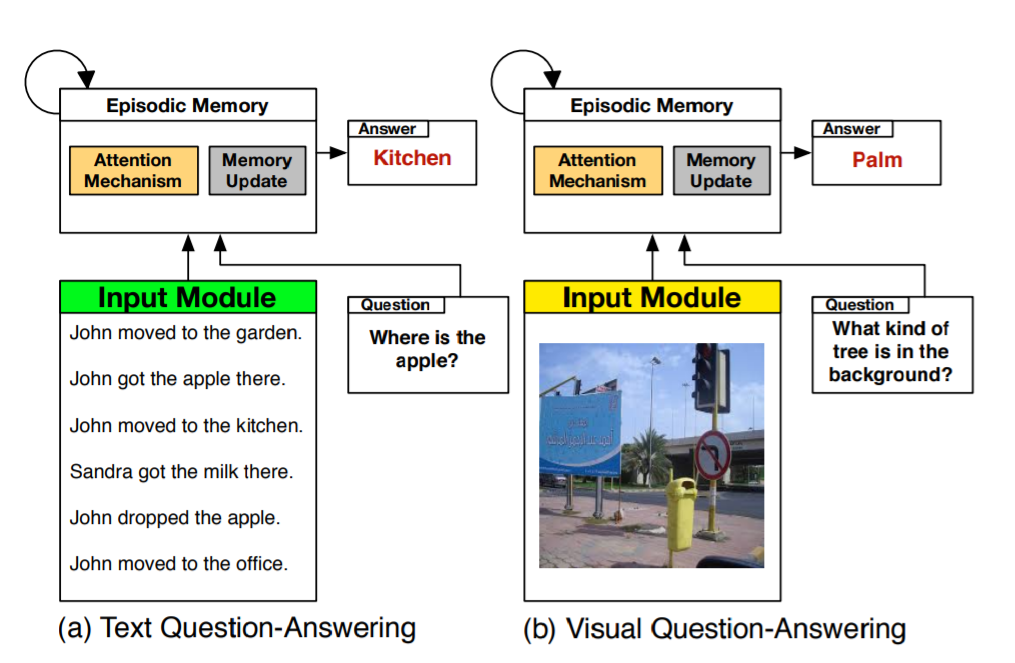 Input Module split in two
New memory GRU
Visual input added
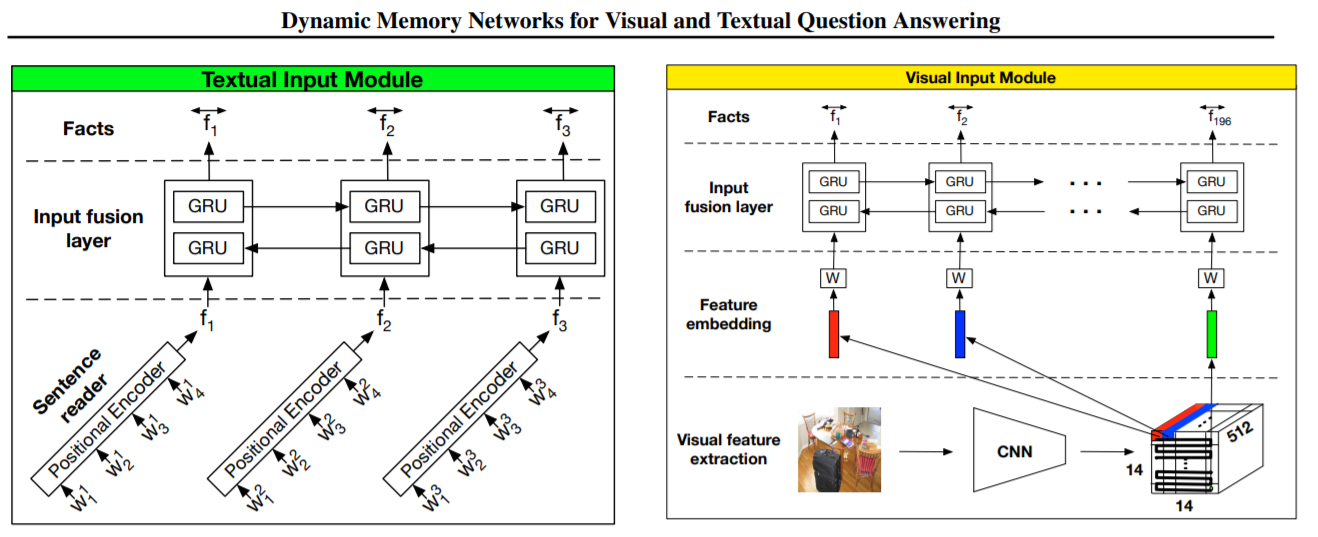 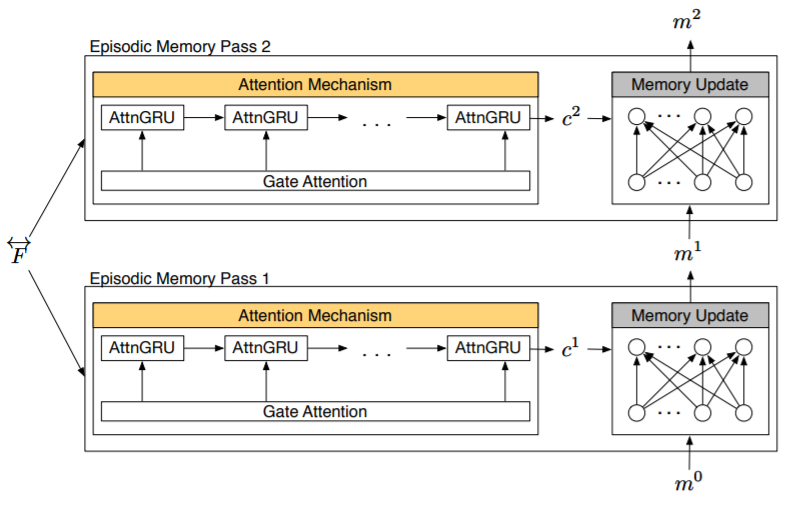 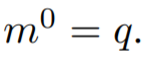 Xiong C, Merity S, Socher R. Dynamic memory networks for visual and textual question answering[C]//International conference on machine learning. 2016: 2397-2406.
Dynamic Memory Networks (DMN+)
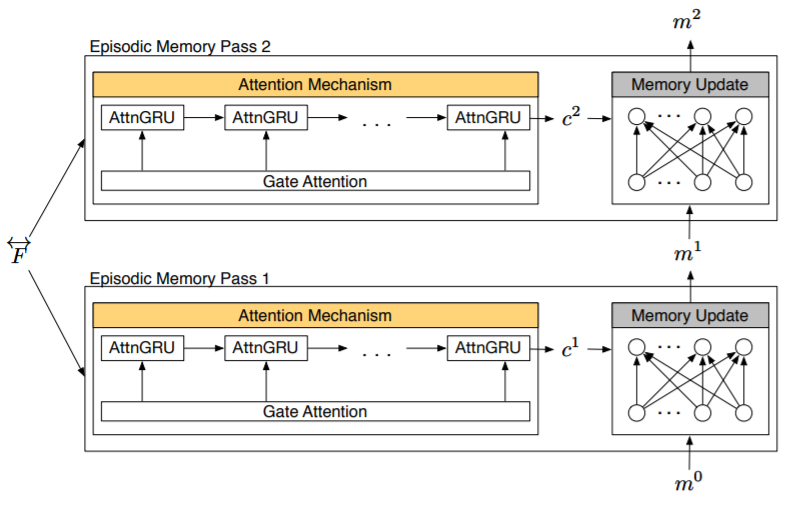 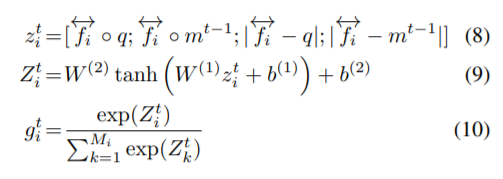 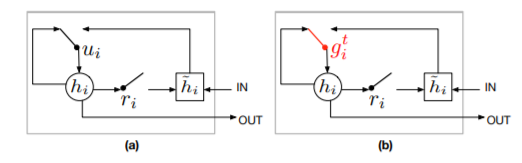 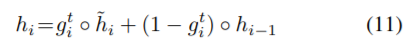 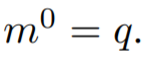 Answer Module
Input: 
Single word:  fc + softmax
Sequence: RNN
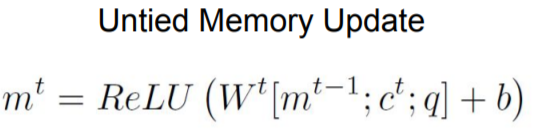 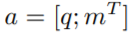 Xiong C, Merity S, Socher R. Dynamic memory networks for visual and textual question answering[C]//International conference on machine learning. 2016: 2397-2406.
Knowledge base-enhanced approaches
Image, Question -> KB-queries -> Answer
Learn the mapping between questions and a set of KB-queries.
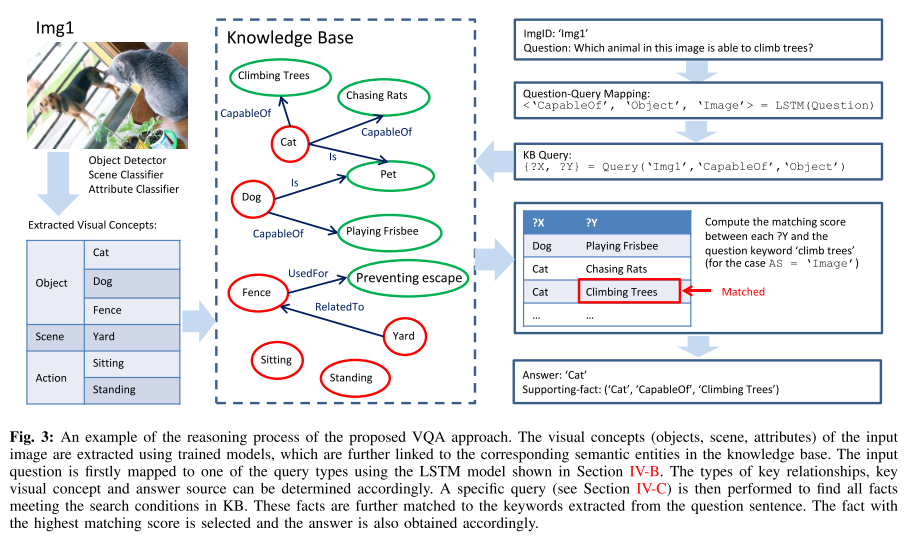 Wang P, Wu Q, Shen C, et al. Fvqa: Fact-based visual question answering[J]. IEEE transactions on pattern analysis and machine intelligence, 2018, 40(10): 2413-2427.
Knowledge base-enhanced approaches
Construct a textual representation.
Attributes and captions.
Merge representation with textual knowledge from a KB.
Feed the merged information to an LSTM.
Generate words.
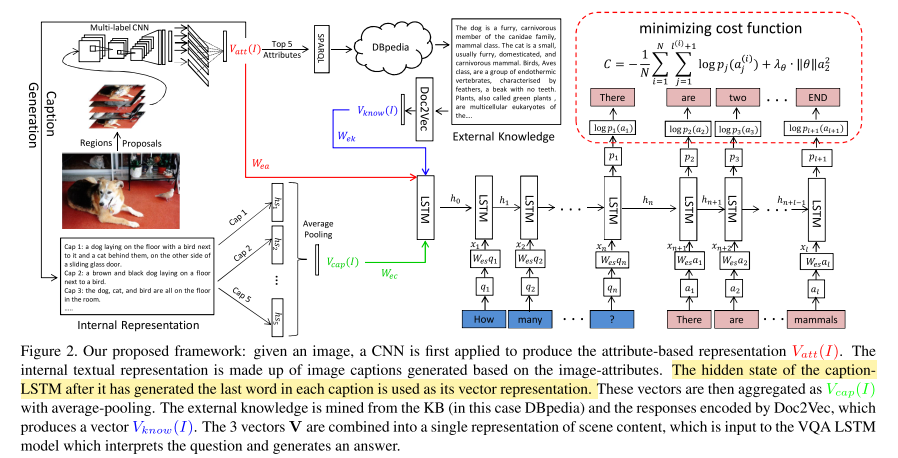 Wu Q, Wang P, Shen C, et al. Ask me anything: Free-form visual question answering based on knowledge from external sources[C]//Proceedings of the IEEE Conference on Computer Vision and Pattern Recognition. 2016: 4622-4630.
Current SOTA methods
Bilinear Attention Network (BAN)
Visual feat: Bottom-Up Top-Down object proposal features
Question: GRU
Attention: Multiple Bilinear Attention Maps
Feature Fusion:
Multiple glimpses
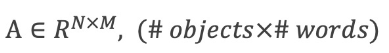 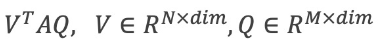 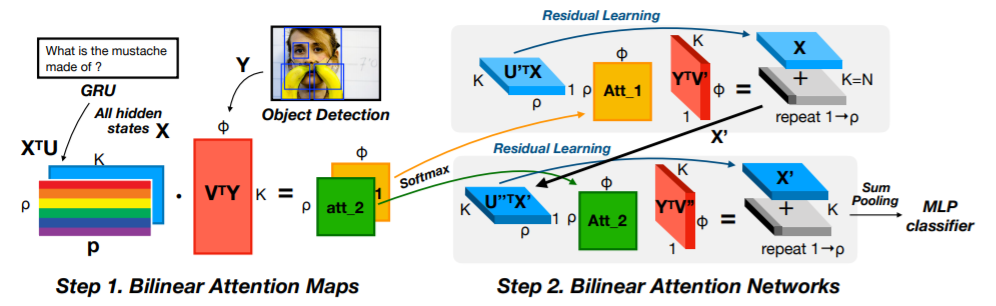 Kim J H, Jun J, Zhang B T. Bilinear attention networks[C]//Advances in Neural Information Processing Systems. 2018: 1564-1574.
Current SOTA methods
Intra- Inter- Modality Attention
Using transformer in VQA
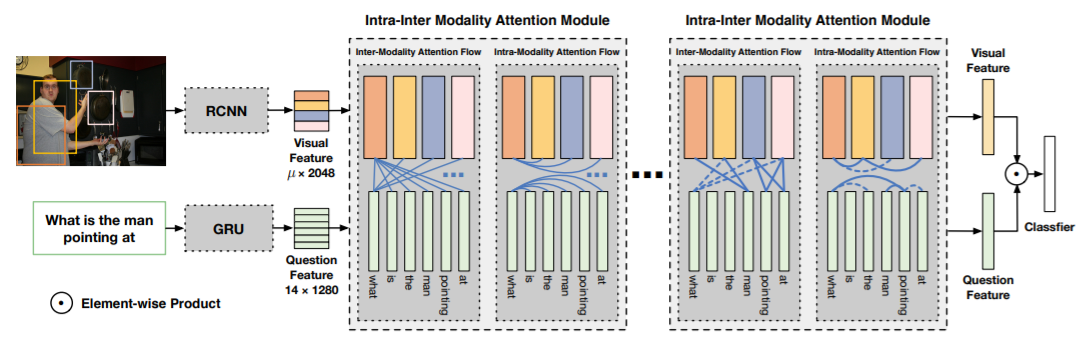 Gao P, Jiang Z, You H, et al. Dynamic fusion with intra-and inter-modality attention flow for visual question answering[C]//Proceedings of the IEEE Conference on Computer Vision and Pattern Recognition. 2019: 6639-6648.
Intra- Inter- Modality Attention
Inter-modality attention
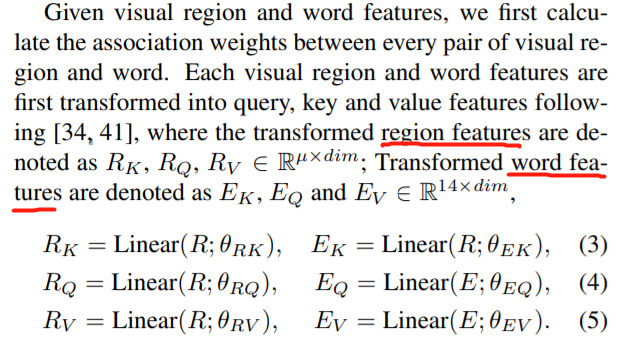 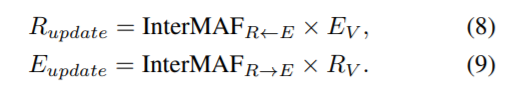 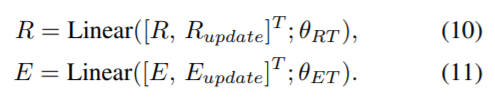 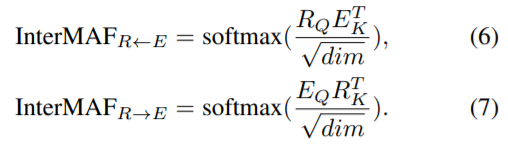 Gao P, Jiang Z, You H, et al. Dynamic fusion with intra-and inter-modality attention flow for visual question answering[C]//Proceedings of the IEEE Conference on Computer Vision and Pattern Recognition. 2019: 6639-6648.
Intra- Inter- Modality Attention
Dynamic Intra-modality attention
Condition on other modality via gating vector
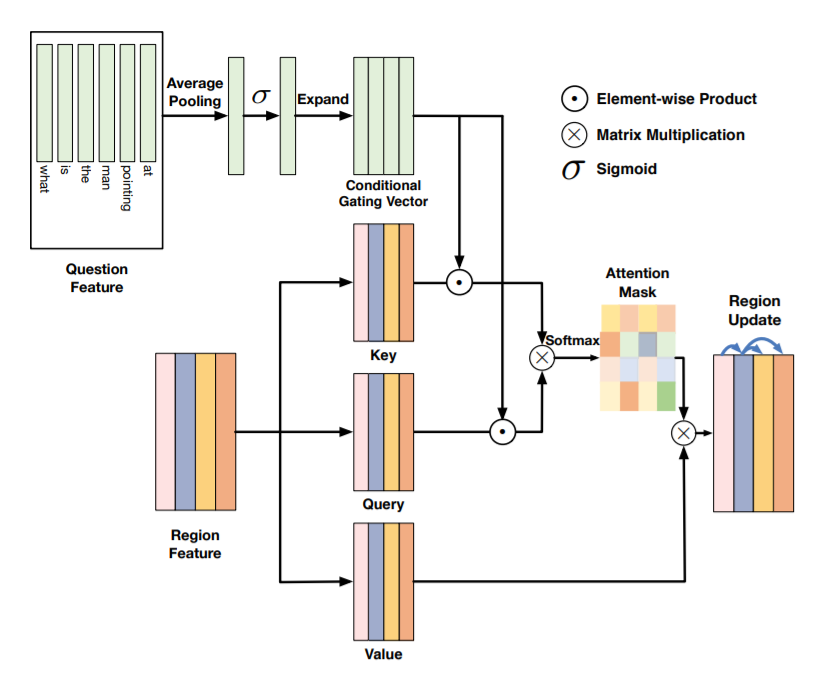 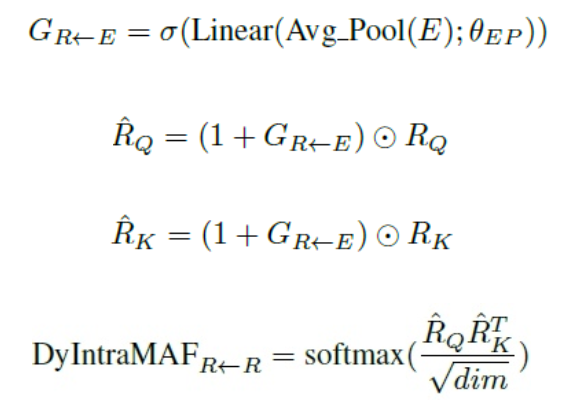 Gao P, Jiang Z, You H, et al. Dynamic fusion with intra-and inter-modality attention flow for visual question answering[C]//Proceedings of the IEEE Conference on Computer Vision and Pattern Recognition. 2019: 6639-6648.
Future directions
External knowledge
Commonsense VQA
Knowledge based VQA
Inspiration from NLP community
Semantic parsing approaches focus on a better understanding of thequestion
Better Language models
Text-VQA
OCR+VQA
[Speaker Notes: Structure queries]